Practical Steps for Networking and Advocacy for Policy Reform
S. Aaron Weah-Weah, III
Objectives:
Definition:
Networking
Advocacy 
Policy and Public Policy
Understanding Policy Development
Context for Policy Development
Stages for Policy Development
Conducting Advocacy for Policy Reforms
What is Networking?
The action or process of interacting with others to exchange information and develop professional or social contacts.
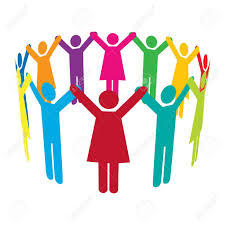 What is Advocacy?
Public support for or recommendation of a particular cause or policy.
What is Policy?
Policy guides our actions and tells us:
What is to be done
Who is to do it
How it is to be done
To whom does the policy apply
Definition of Policy
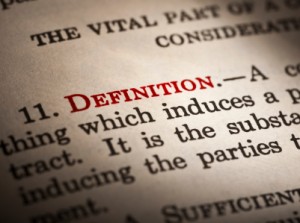 A set of ideas or a plan of what to do in particular situations that have been agreed to officially by a group of people, a business, a government or a political party.
Definition of Public Policy
…a system of "courses of action, regulatory measures, laws, and funding priorities concerning a given topic adopted by a governmental entity or its representatives."
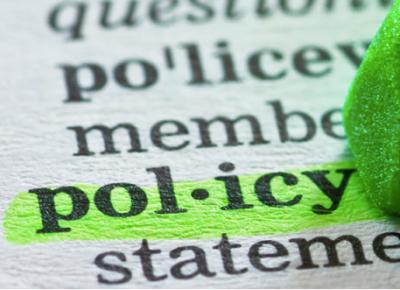 NETWORKING + ADVOCACY = POLICY REFORM
Contexts for Policy Development
Elections: 
present ideas to voters 
contrast with the opponents
Issue Management:
Responding to needs or demands from citizens, business, the courts, ministries, etc.
Governing parties:
Clear legislative and policy agenda for the country 
Opposition parties:
Challenge the ideas of the government
Monitor their results
9
Policy is about the Problem-Solution Relationship
10
What Do You Want to Achieve?
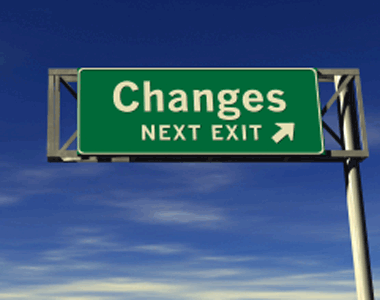 What change would you like to see happen as a result of your issue campaign?
11
[Speaker Notes: Team Exercise: clearly identify what you want to see happen as a result of your issue campaign being successful. 

Simple, clear statement. What is your end goal?]
How Can You Achieve Change?
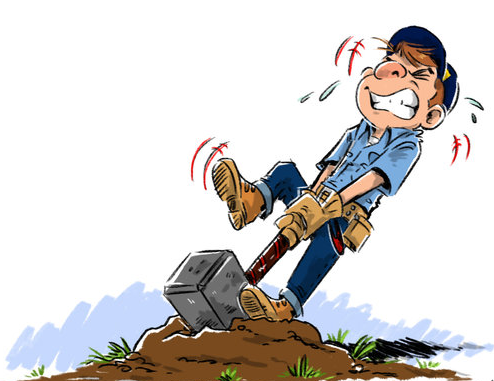 How can you fix it?
What is the solution?
12
[Speaker Notes: Choose two issues – divide to groups of five – 
It is highly likely that the different groups working on the same issue will come up with completely or slightly different solutions.  If this is the case, ask the participants what they think of this. Guide the conversation to the learning point that each problem can be addressed in many different ways and that there is always more than a single solution.]
Stages of Policy Development
13
[Speaker Notes: Issue Identification—what to you want to change?

Research—what research to you need to create the evidence for change

Development of Policy Options—identify different actions which could be adopted to affect positive change

Selection of Policy—which is your preferred policy change?

Message Development and Delivery—what is your message to support the need\benefits for change

Implemantation and Tracking—monitoring and track the change implementation and its impacts]
Conducting Advocacy for Policy Reforms
Clear Objective
Defined Targets

Primary Audiences 

Primary audiences are individuals, institutions, commissions, committees and stakeholders that have the leverage/power to make the necessary changes. Eg. Lawmakers, Ministers, House Standing Committees etc.

b.     Secondary Audiences

Secondary audiences are those who can influence individuals, institutions, commissions, committees and stakeholders with the leverage/power to make necessary change. Eg. Citizens, Media Institutions etc.
Conducting Advocacy for Policy Reforms
Allies/Partners:
	 Individuals, institutions that are willing and/or  		  	 	 advocating 	for similar policy reforms.

Development of Messages:
	 Key messages that are SMART and resonate with the   	 	 targeted audiences.

Development Activities and Outputs:
Issue Identification
Identify issues that require a policy response through:
Research
Feedback from citizens, constituents and voters
Emerging challenges, problems and opportunities
Crisis
Consistent (and persistent) obstacles to growth, development and stability
Core values, vision and electoral commitments
16
17
[Speaker Notes: When setting your goals you have to make a distinction between end-goals and performance goals. 

An end-goal is a wish, a performance-goal is the road that leads to that goal

When your goal is not attainable, there is no hope. When your goal is not challenging, it will not motivate you.

Team Exercise: Develop 3 policy actions that could be adopted to provide positive change for your campaign issue—short-term, mid-term and long term.]
Solution Costing
Everything costs something
Need to identify the costs of your recommended actions
Look for alternative or new funding options.
18
[Speaker Notes: Action costing and ideas for funding will be critical credibility tools for elected offcials.]
WHO WILL CRY FOR YOU WHEN DIE?
THANK YOU